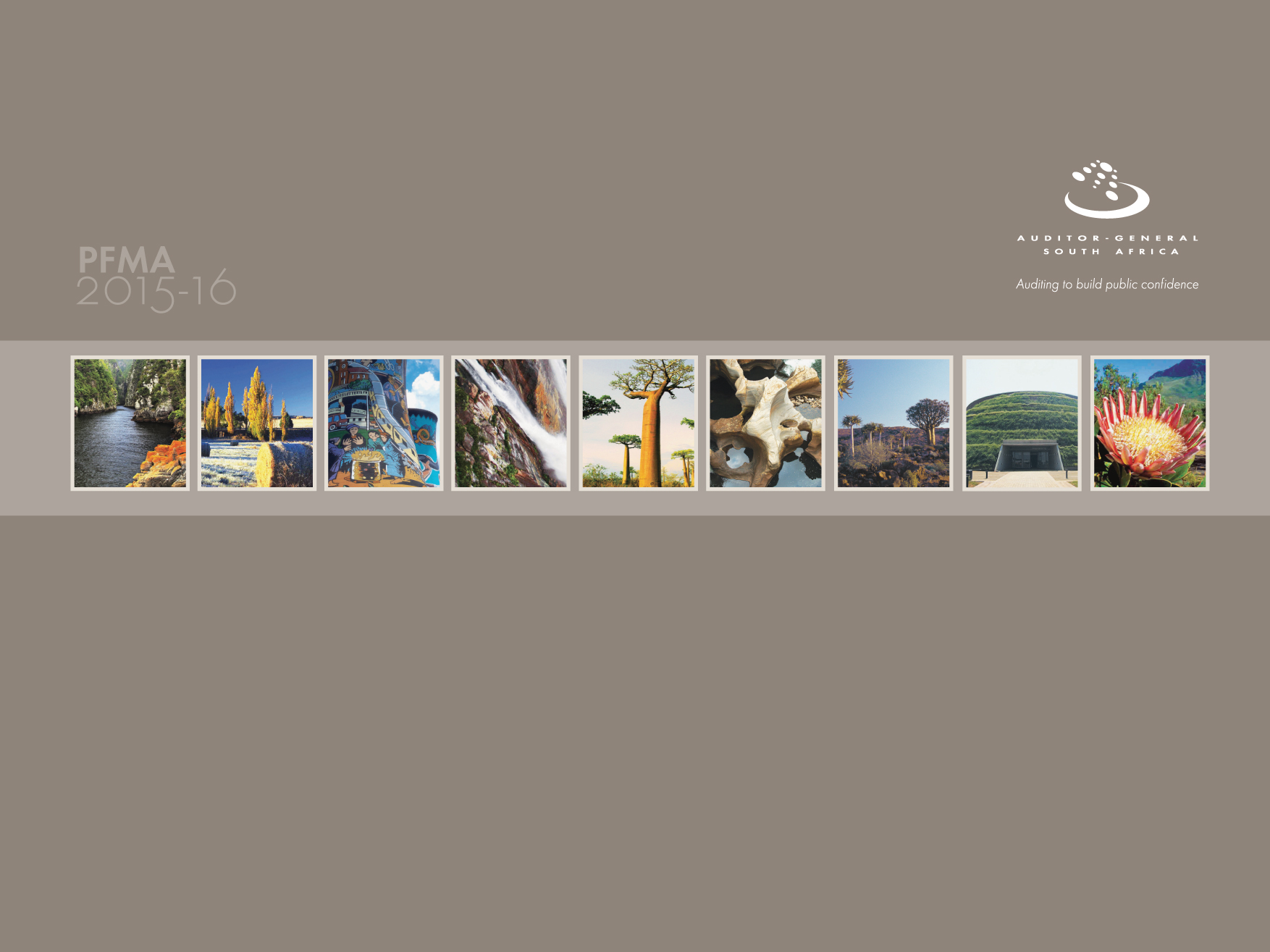 Briefing to the Telecommunications and Postal Services Portfolio Committee

Audit outcomes of the portfolio for the 2015-16 financial year
PFMA 
2015-16
1
The AGSA’s promise and focus
1
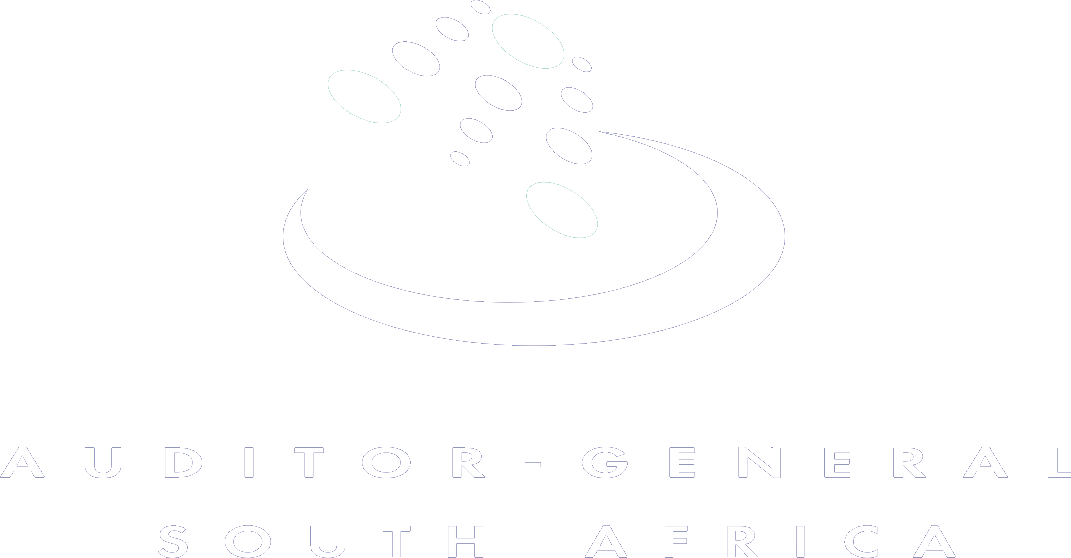 2
Reputation promise
PFMA 
2015-16
The Auditor-General of South Africa (AGSA) has a constitutional mandate and, as the supreme audit institution (SAI) of South Africa, exists to strengthen our country’s democracy by enabling oversight, accountability and governance in the public sector through auditing, thereby building public confidence
Role of the AGSA in the BRRR process
Our role as the AGSA is to reflect on the audit work performed to assist the portfolio committee in its oversight role of assessing the performance of the entities taking into consideration the objective of the committee to produce a BRRR
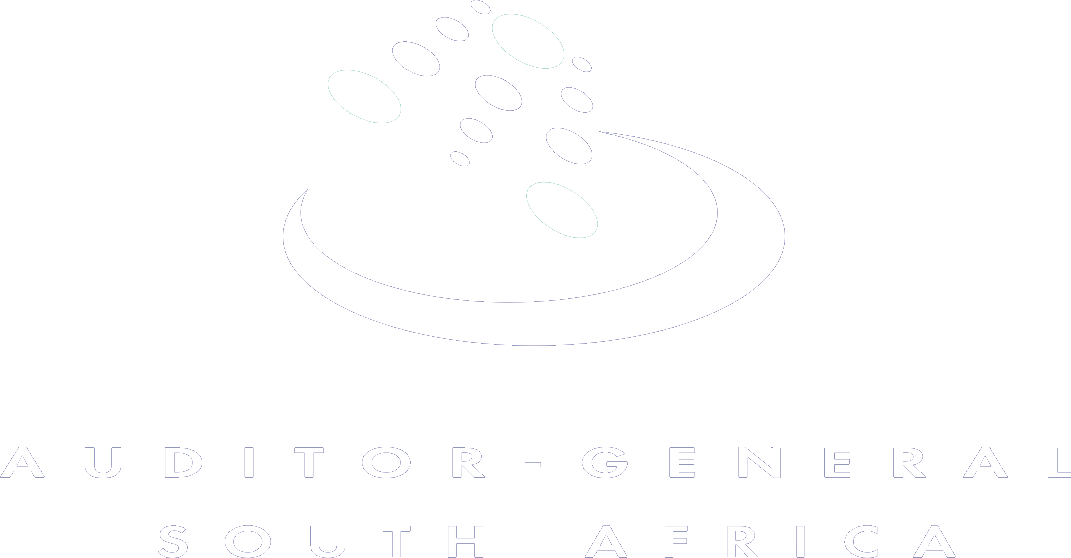 3
Our annual audits examine three areas
PFMA 
2015-16
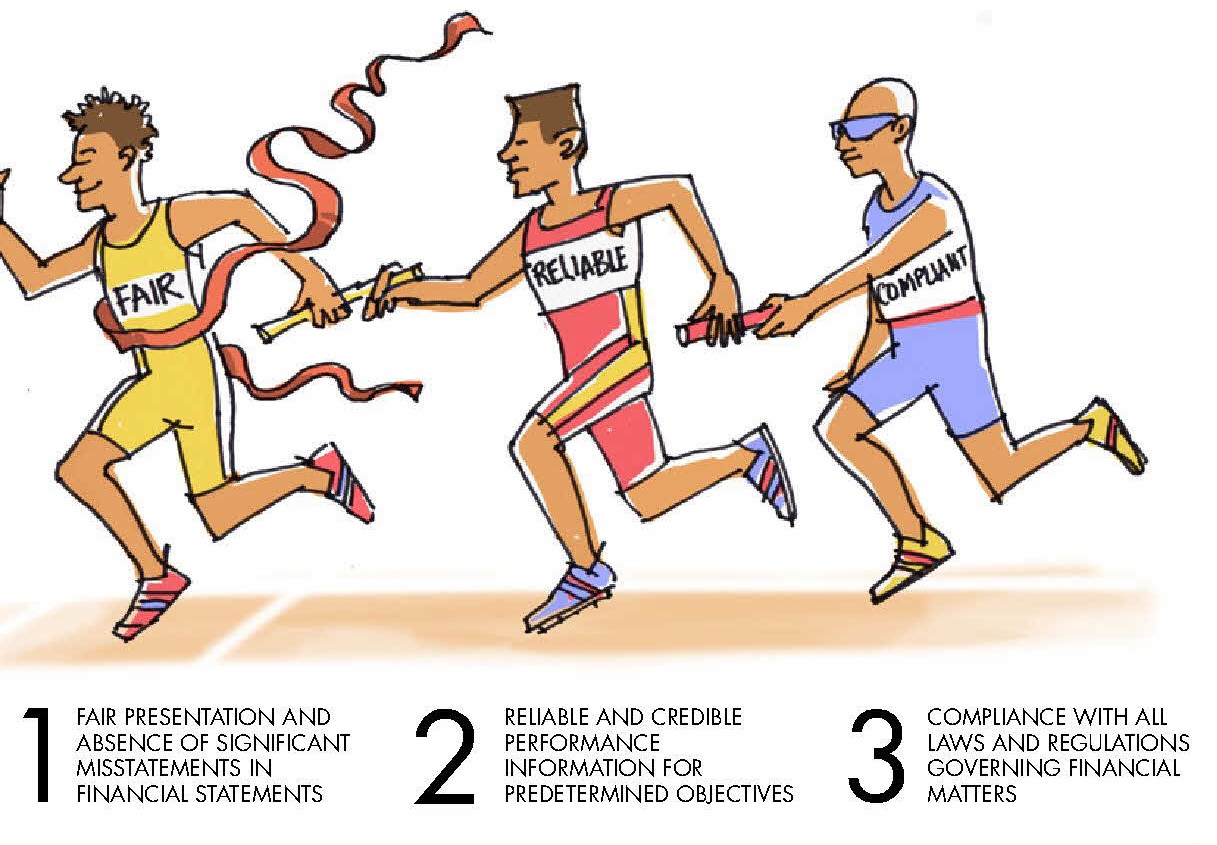 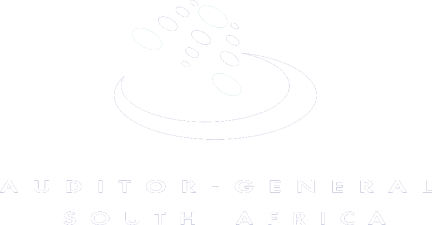 1
2
3
FAIR PRESENTATION AND RELIABILITY OF FINANCIAL STATEMENTS
RELIABLE AND CREDIBLE PERFORMANCE INFORMATION FOR PREDETERMINED OBJECTIVES
COMPLIANCE WITH KEY LEGISLATION ON FINANCIAL AND PERFORMANCE MANAGEMENT
4
Unqualified opinion with no findings (clean audit)
Financially unqualified opinion with findings
PFMA 
2015-16
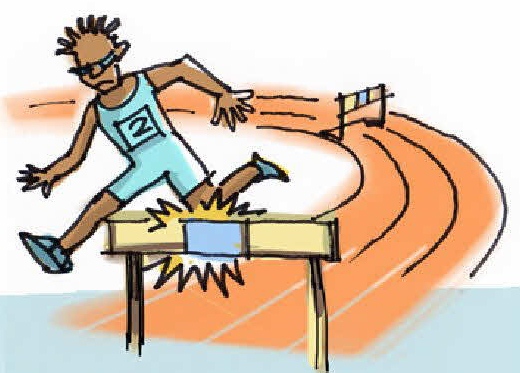 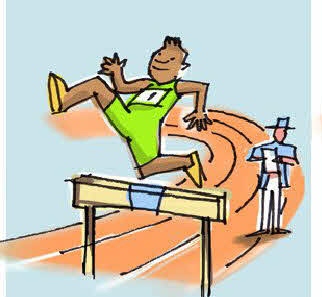 Auditee:
produced credible and reliable financial statements that are free of material misstatements
reported in a useful and reliable manner on performance as measured against predetermined objectives in the annual performance plan (APP)
complied with key legislation in conducting their day-to-day operations to achieve their mandate
Auditee produced financial statements without material misstatements or could correct the material misstatements, but struggled in one or more area to:
align their performance reports to the predetermined objectives they committed to in their APPs
set clear performance indicators and targets to measure their performance against their predetermined objectives
report reliably on whether they achieved their performance targets
determine the legislation that they should comply with and implement the required policies, procedures and controls to ensure compliance
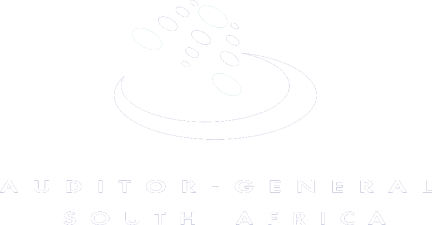 5
Qualified opinion
PFMA 
2015-16
Auditee: 
had the same challenges as those with unqualified opinions with findings but, in addition, they could not produce credible and reliable financial statements
had material misstatements on specific areas in their financial statements, which could not be corrected before the financial statements were published.
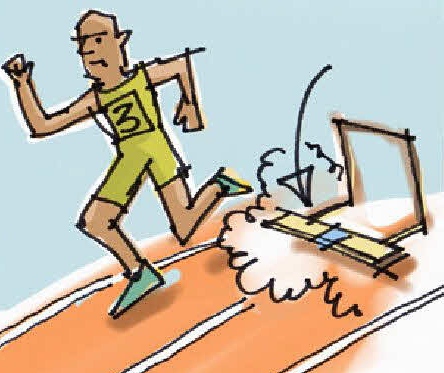 Adverse opinion
Auditee:
had the same challenges as those with qualified opinions but, in addition, they had so many material misstatements in their financial statements that we disagreed with almost all the amounts and disclosures in the financial statements
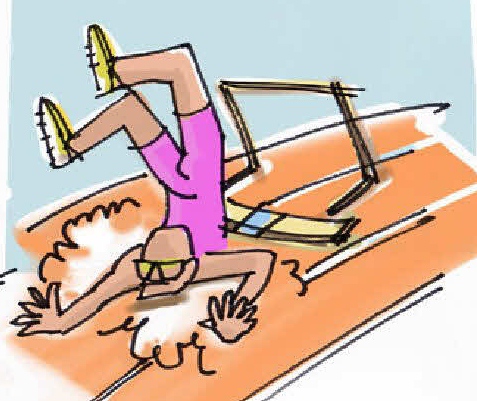 Disclaimed opinion
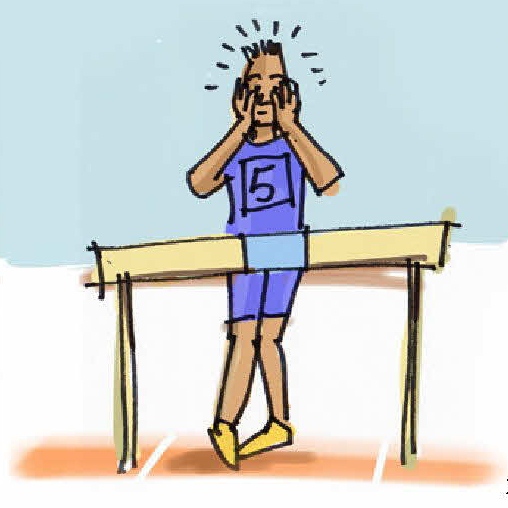 Auditee:
had the same challenges as those with qualified opinions but, in addition, they  could not provide us with evidence for most of the amounts and disclosures reported in the financial statements, and we were unable to conclude or express an opinion on the credibility of their financial statements
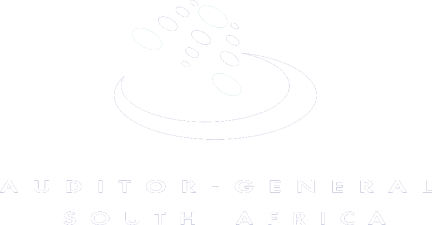 6
PFMA 
2015-16
The 2015-16 audit outcomes and key messages
2
2
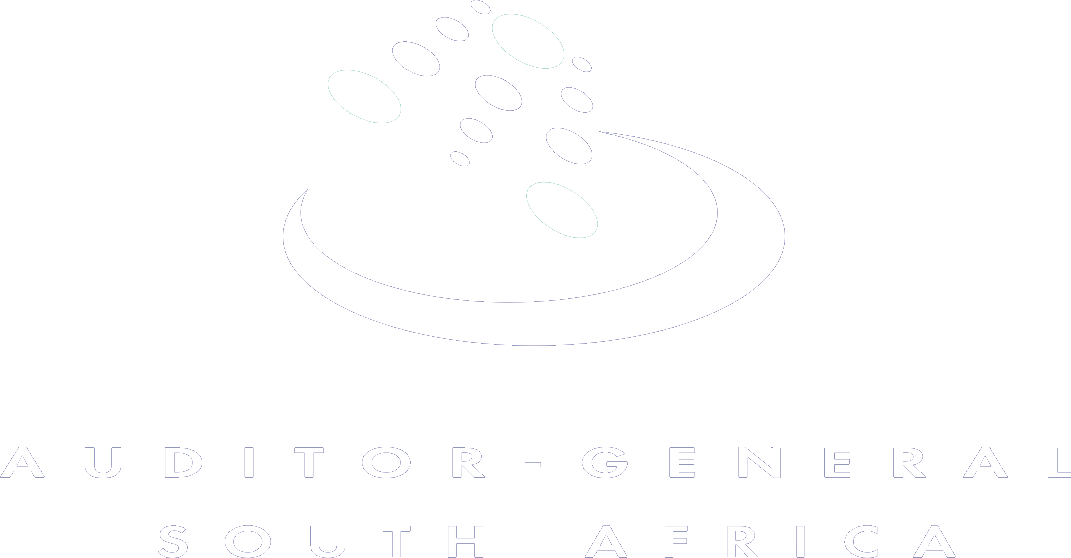 7
Audit outcomes over three years – Telecommunication and Postal Services portfolio
PFMA 
2015-16
Unqualified with no findings
Unqualified with findings
Qualified with findings
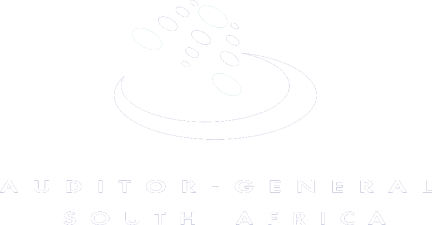 8 auditees
8 auditees
8 auditees
8
Key messages
PFMA 
2015-16
Portfolio’s 2015-16 audit outcomes were stagnant

Number of compliance findings increased in 2015-16

Key positions remain vacant or suspended, with the following positions filled in an acting capacity:

One director-general (DTPS)
One chief executive officer (Nemisa)
Four chief financial officer (Usaasa, Nemisa, Sentech and Sapo)
Two chairpersons of the board (Usaasa and Sita)
One chief operations officer (Sapo)
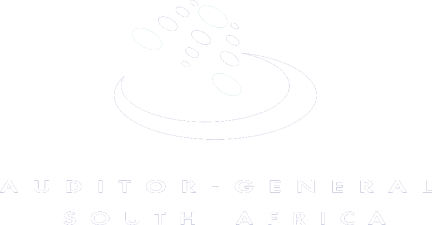 9
PFMA 
2015-16
Performance management linked to programmes or objectives tested
3
3
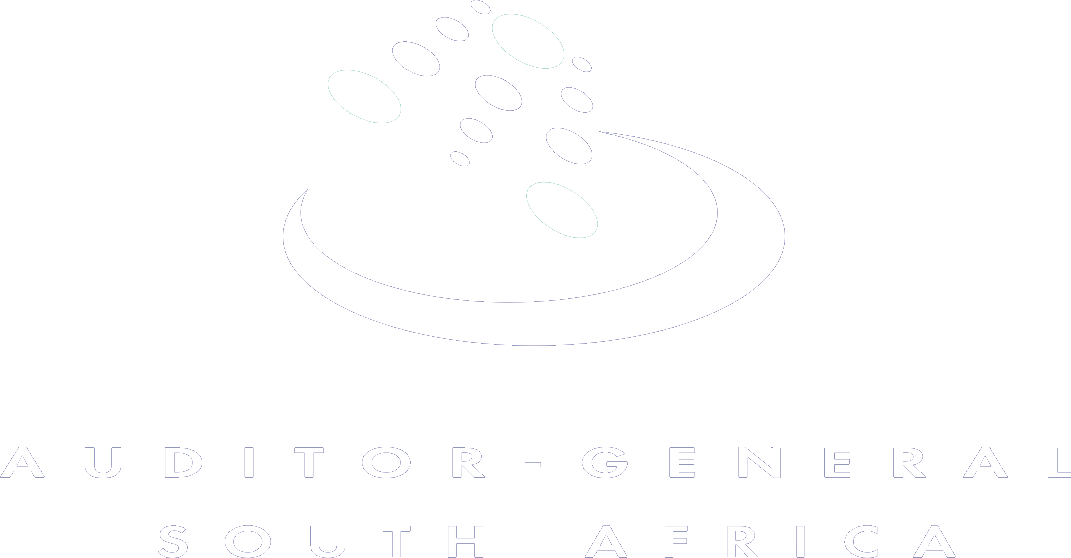 10
Regression in the quality of performance information
PFMA 
2015-16
Usefulness of annual performance information
Reliability of performance information
With no material findings
With material findings
---------------------------------------------------
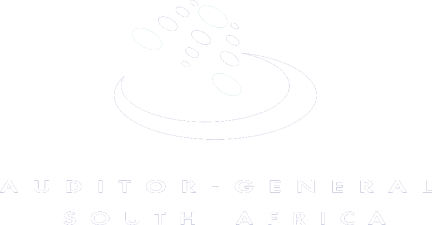 11
Most common material findings on usefulness and reliability
PFMA 
2015-16
Usefulness
The most common findings on the usefulness of information were the following:
Indicators not well defined
Indicators not verifiable
Targets not specific and measurable





Reliability
The most common findings on reliability of information were the following:
Reported information not complete
Reported information not valid
Reported information not accurate
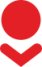 Regressed
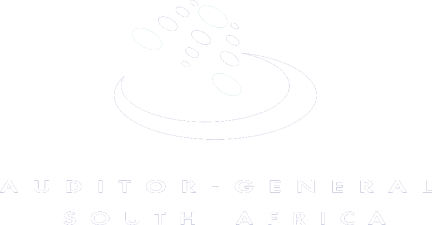 12
PFMA 
2015-16
4
Compliance
4
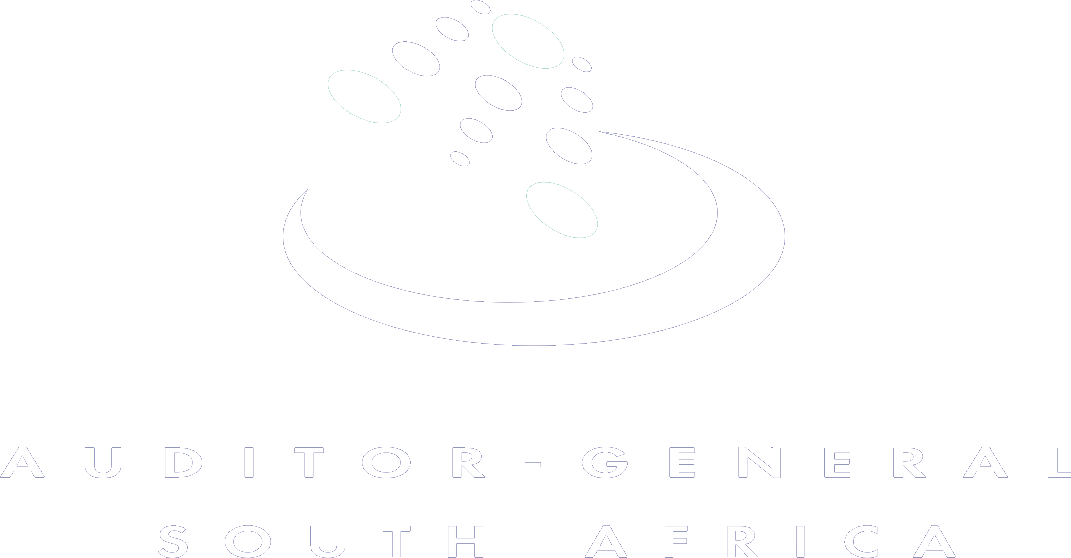 13
Compliance with legislation
PFMA 
2015-16
With no  material compliance findings
With material compliance findings
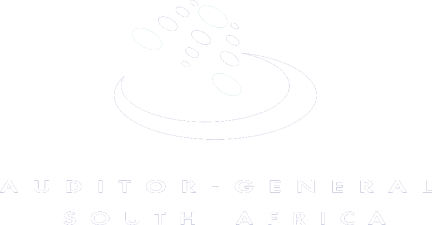 8 auditees
8 auditees
14
Regression in compliance with legislation and quality of financial statements
Figure 2: Findings on compliance with key SCM legislation – all auditees
Figure 1: Findings on compliance with  
key legislation – all auditees
Figure 3: Quality of submitted financial statements
5 auditees (62%) [2014-15: 5 (62%)] avoided qualifications by correcting material misstatements during the audit process
Material misstatements in submitted annual financial statements
75% (5)
2015-16
50% (4)
Outcome after corrections
Outcome if NOT corrected
Prevention of unauthorised, irregular and/or fruitless and wasteful expenditure
75% (6)
25% (2)
Management of procurement and/or contracts
38% (3)
2014-15
25% (2)
Outcome if NOT corrected
Outcome after corrections
Consequence management
13% (1)
0% (0)
15
PFMA 
2015-16
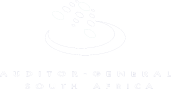 Unauthorised, irregular and fruitless and wasteful expenditure
PFMA 
2015-16
UIF amounts incurred by entities in portfolio
Investigations of UIF expenditure
Definition
3 auditees (75%) [2014-15: 2 (50%)] lodged investigations to determine the root cause and consequences of UIF incurred
Expenditure not in accordance with the budget vote/ overspending of budget or programme
2015-16
8 Entities
Expenditure in vain, which could have been avoided if reasonable steps had been taken. No value for money!
2014-15
Expenditure in contravention of key legislation; goods delivered but prescribed processes not followed
8 Entities
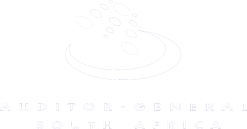 16
Investigated
Not investigated
PFMA 
2015-16
Key controls, assurance providers, top three root causes and proposed recommendations
5
5
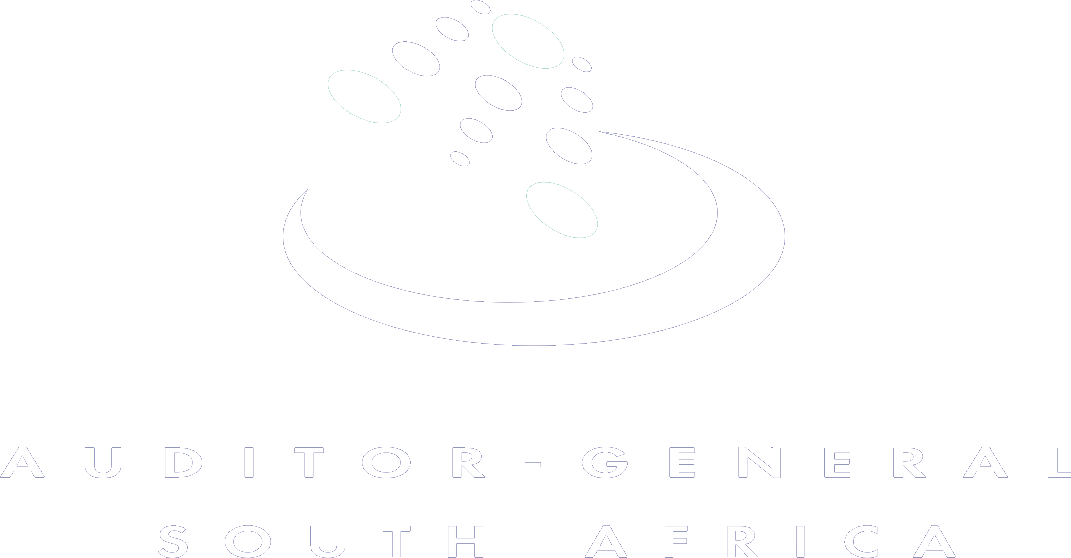 17
Regression in controls
PFMA 
2015-16
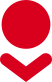 Leadership
Good
Of concern
Intervention required
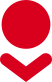 Financial and performance management
Improved
Regressed
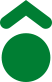 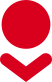 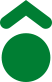 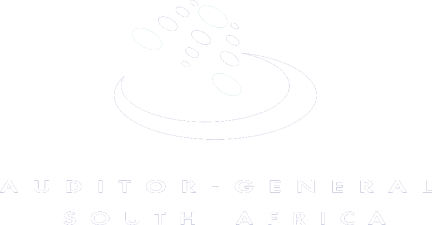 Governance
18
Improvement in assurance provided by key role players
PFMA 
2015-16
Third level of assurance
External independent assurance and oversight
First level of assurance
Management/leadership
Second level of assurance
Internal independent assurance and oversight
Provides assurance
Provides some assurance
Accounting officers/ authorities
Audit committees
Senior       management
Executive authorities
Internal audit 
units
Portfolio  
Committee
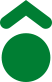 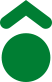 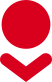 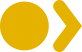 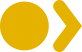 Improved
Stagnant or little progress
Regressed
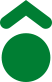 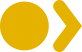 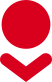 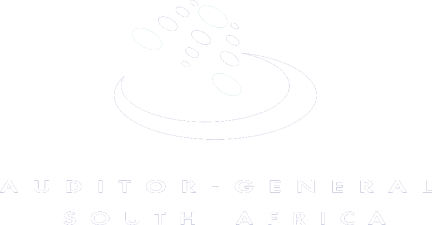 19
Follow up on commitments by the minister
PFMA 
2015-16
Ensure stability within the staff at department, thereby increasing stability in public entity

Fill all vacant key positions in the department

Clarify the role (space) of each entity as there is an overlap of functions and responsibilities

Consider the budget for the Nemisa/iNeSI merger, as its lack adds to uncertainty about their future reasons for existence/mandate

Closely monitoring the Sapo situation
Ensuring performance agreements are signed
Filling key vacancies  in the portfolio
Implementing consequence management
Tracking of irregular and fruitless and wasteful expenditure in the portfolio
Tracking of Sapo going concern
Tracking of DTT project
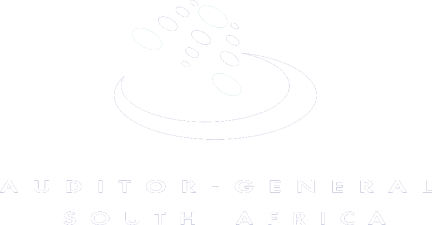 Implemented
In progress
New
20
Top root causes
PFMA 
2015-16
Slow response in improving key controls and addressing risk areas
2015-16
2014-15
Instability or vacancies in key positions or key officials lacking competencies
Inadequate consequences for poor performance and transgressions
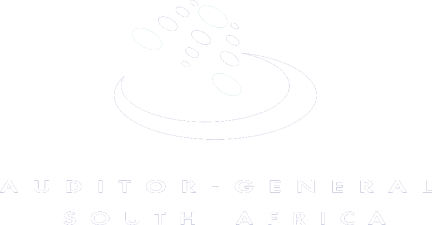 21
Key recommendation for improvement
PFMA 
2015-16
Auditees that submitted financial statements of poor quality for auditing should strengthen their processes and controls ,to create and sustain a control environment that supports reliable reporting

We recommend that the following best practices be implemented by all auditees to prevent material misstatements and  non -compliance with legislation:

Leadership should prioritise filling all vacant managerial and key official positions that have remained vacant for extended periods

Leadership should develop a training programme to ensure that all staff are up to date with the requirements of their jobs and relevant legislation

Implement an effective performance management system, which ensures that consequence management is implemented

Auditees should implement daily and monthly processing and reconciling controls over the areas where material misstatements were identified in the submitted financial statements

The information for the secondary financial information should not be prepared only when compiling the year-end financial statements, but regularly, and reviewed monthly

Auditees should identify the root cause of the material misstatements identified during the audit and ensure that adequate and immediate action is taken to address them
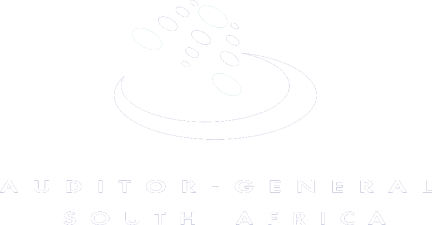 22
[Speaker Notes: These are the line items most commonly qualified.
The number of qualifications on PPE reduced from 44% to 36% of auditees.
The number of qualifications on receivables reduced from 33% to 25% of auditees.]
Actions required from the oversight structures
PFMA 
2015-16
Oversee and follow up on filling key vacancies in the portfolio (quarterly interactions portfolio to report on their vacancy rates)

Senior management, political leadership and oversight structures should continue to pay close attention to supply chain management transgressions.  Investigate the incidents of non-compliance, take appropriate corrective steps and implement consequence management

Oversee key projects, reporting on the milestones of the projects

Monitor Financial viability or health of entities within the portfolio


Continue to have the portfolio account for their performance quarterly

Monitor quarterly progress reports to determine whether the SAPO is resolving the outstanding qualification matters
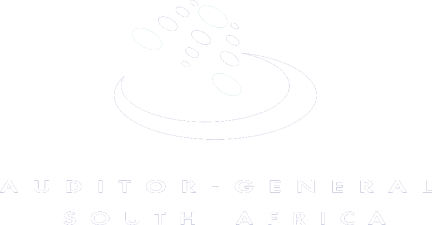 23
23
Entities included in the portfolio but not audited by the AGSA: PAA (section 4(3) audit entities
PFMA 
2015-16
Unqualified with no findings
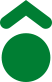 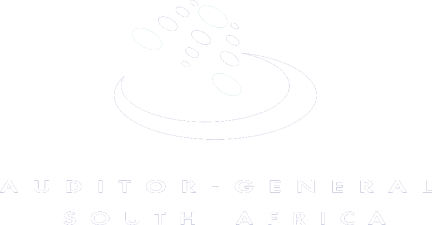 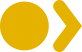 a
Improved
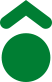 No material findings
Stagnant
r
Material findings
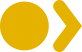 24
PFMA 
2015-16
Questions
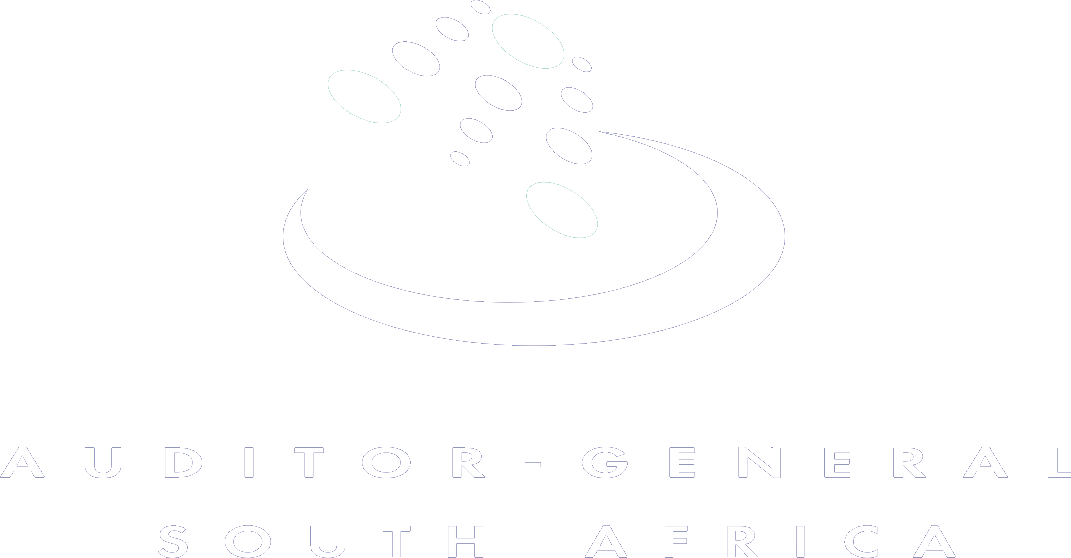 25